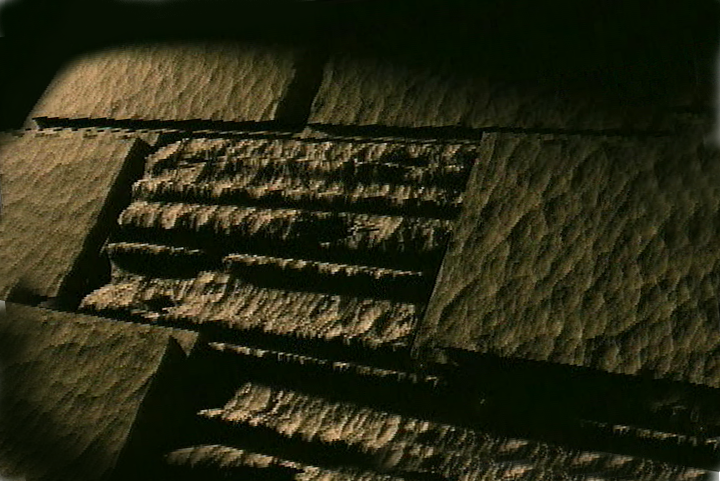 성경은…
기본적으로
Designed by Dr. John Fryman, Texas, USA • BibleBasically.orgTaught by Dr. Rick Griffith, Singapore Bible CollegeAll files in many languages for free download at BibleStudyDownloads.org
7.5.01.
03
©2003 TBBMI
[Speaker Notes: Today we will look at something quite different than the normal Bible sermon. I want instead to give you the most overview of the Bible that I have ever seen. This was developed by Dr. John Fryman in the USA who met Jesus face-to-face in 2016. There are several things here that I never learned until AFTER getting my PhD in Bible Exposition!]
성경은…기본적으로
®
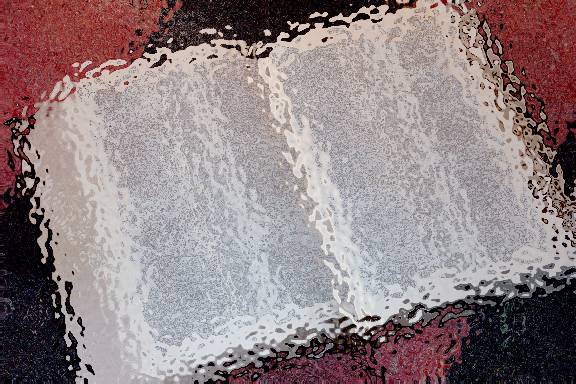 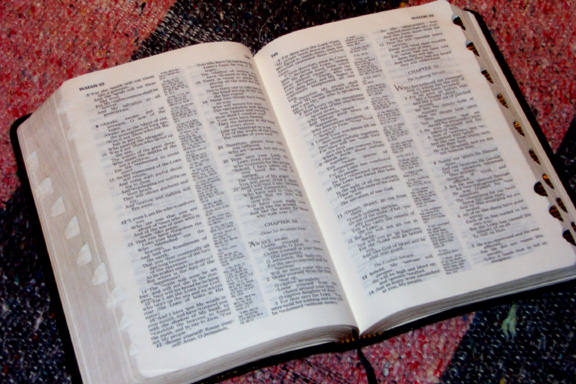 (그렇습니다, 그것은 잘 정돈된 책입니다!)
제 6부     
“열린 성경”
7.5.06.
02
©2003 TBBMI
이제…
정보를 작게 나누어서 조사를 해봅시다...
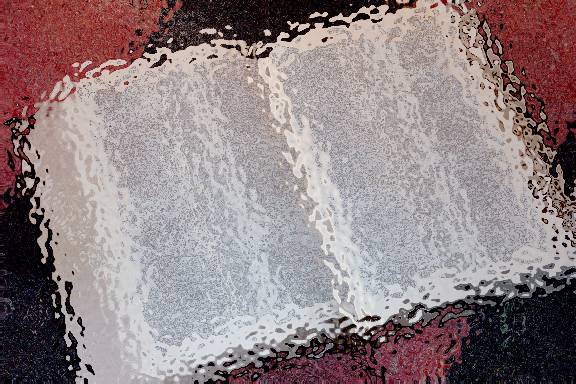 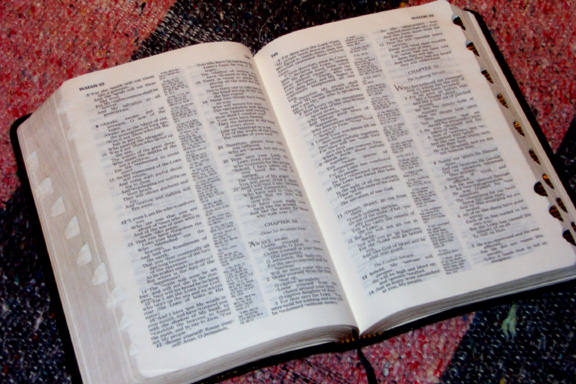 7.5.06.
03
©2003 TBBMI
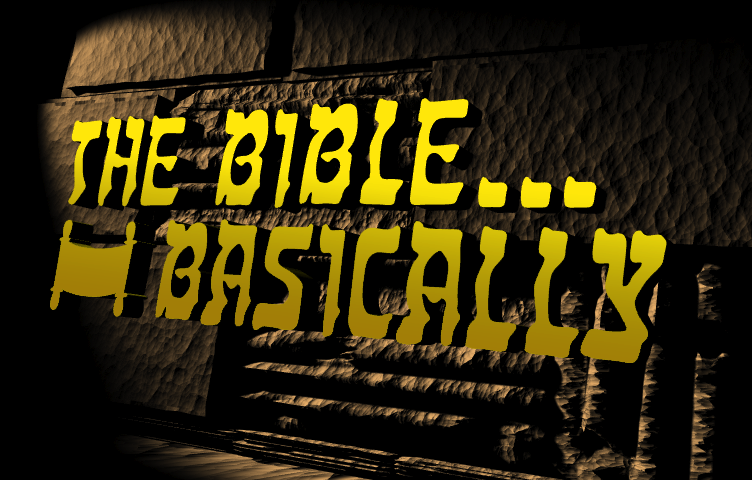 “열린”
성경
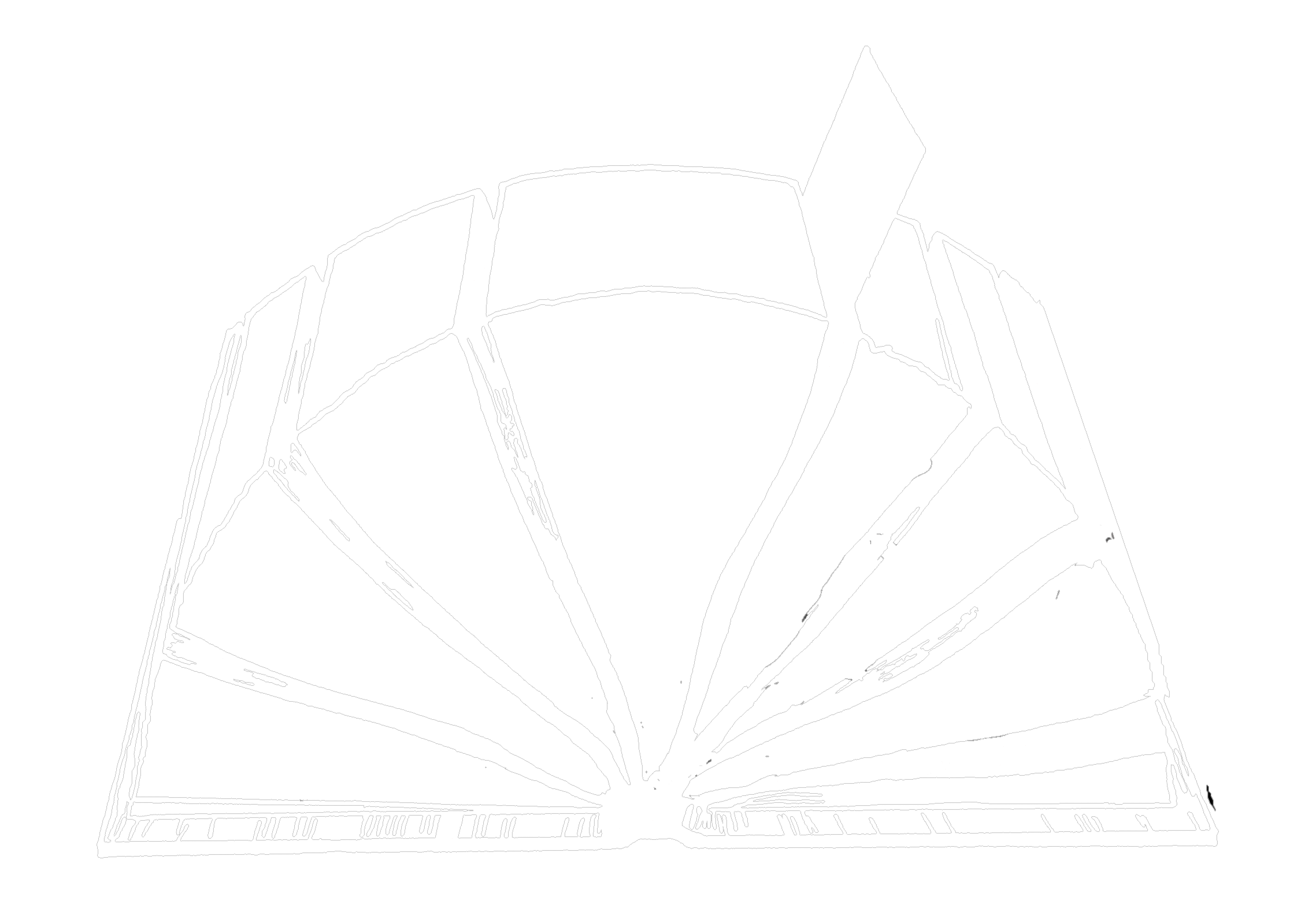 부분 
그리고
단편
정돈된.......진보적.......영원한
A Ministry of ScriptureTechnologies International
2
7.5.06.
04
©2003 TBBMI
A
B
“       ”
“       ”
D(구약)
D(신약)
C
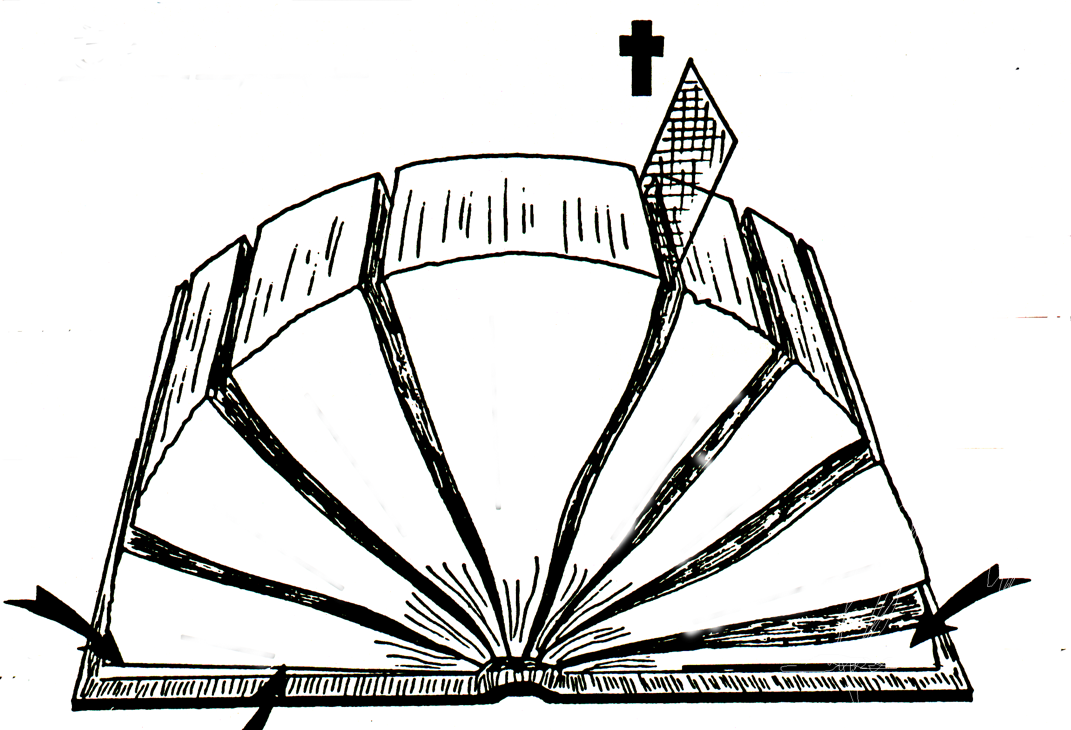 한가지 주제:
“       ”
“       ”
E(신약)
E(구약)
F(신약)
F(구약)
4
5
3
/
/
G(신약)
G(구약)
6
2
7
1
8
H(구약)
H(신약)
2 
1
J
I(구약)
06-06
“열린” 성경
©TBBBI
학습 도움 #18
7.5.06.
05
©2003 TBBMI
©2003 TBBMI
06-
새로운      이야기
이전의       이야기
4
4
4
3
5
6
2
7
1
8
5
06
새로운      이야기
이전의       이야기
4
3
5
6
2
7
1
8
07
새로운      이야기
이전의       이야기
4
3
5
6
2
7
1
8
4
08
새로운      이야기
이전의       이야기
4
3
5
복음서
6
2
7
1
8
율법서
3
09
새로운      이야기
이전의       이야기
다음에는 무엇이? 시가서 본문!
What follows? A body of writing!
4
3
5
복음서
6
2
사도행전
7
역사서
1
8
율법서
4
10
새로운      이야기
이전의       이야기
복음서
사도행전
시가서
역사서
서신서
율법서
4
3
5
6
2
7
1
8
3
11
새로운      이야기
이전의       이야기
4
3
5
복음서
6
2
선지서
사도행전
시가서
7
역사서
서신서
1
8
율법서
계시록
2
12
새로운      이야기
이전의       이야기
복음서
선지서
사도행전
시가서
역사서
서신서
율법서
계시록
4
3
5
6
2
7
1
8
4
13
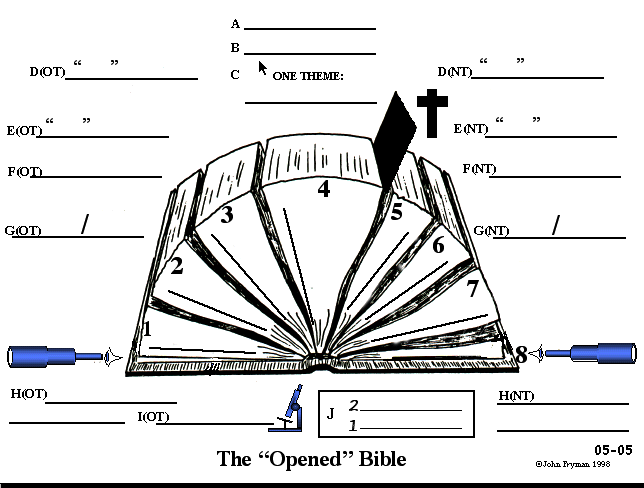 복음서
선지서
사도행전
시가서
역사서
서신서
율법서
계시록
1600 년 동안
A & B 행
40 저자들
소박한 사람들
전투적인     지도자
경영자
시인들
4
제사장
3
5
왕들
6
나무   가지치는 일꾼
2
갑부들
7
1
8
4
14
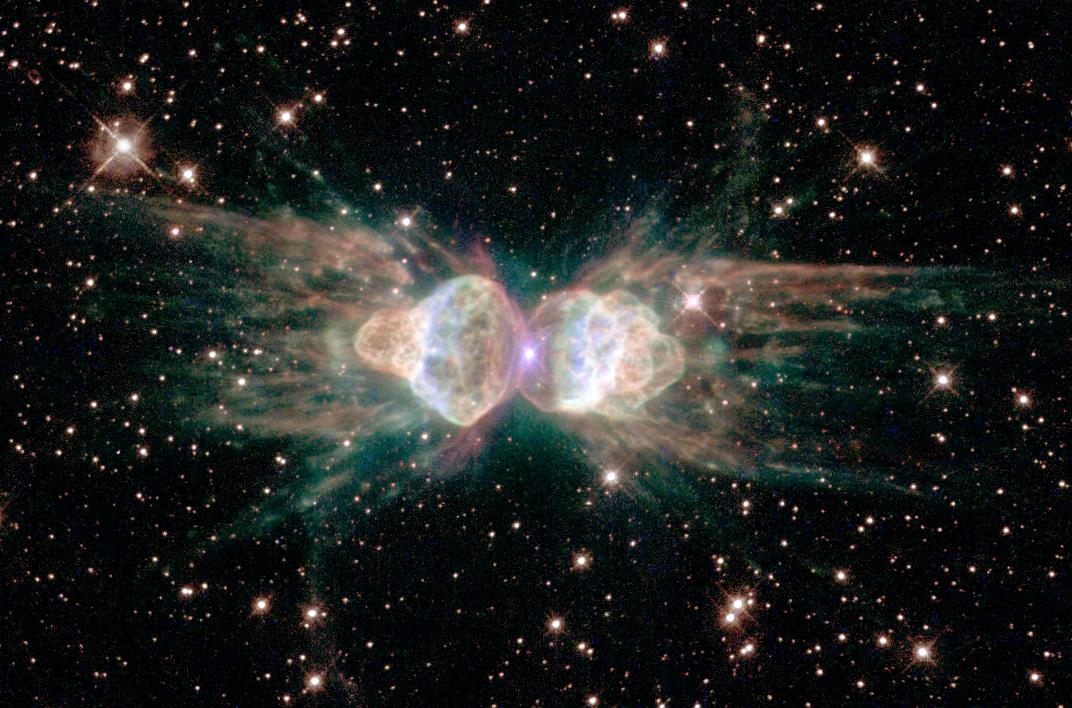 하나님의 영광
복음서
선지서
사도행전
시가서
역사서
서신서
율법서
계시록
1600 년 동안
C 행
40 저자들
한 가지 주제:
소박한 사람들
하나님의 영광
전투적인     지도자
경영자
시인들
4
제사장
3
5
왕들
6
나무   가지치는 일꾼
2
갑부들
7
1
8
4
14
[Speaker Notes: And through every book, on every page, there is communicated 
////	only one great theme...LINE C...THE GLORY OF GOD.  
////	Why this theme?  Because without our basic recognition of God's glory we are bypassing the most foundational unifying theme of every action of our Christian lives.  How can we be most effective in evangelism, for example, unless, first of all, we celebrate the Glory of Him for whom we are carrying out the evangelism effort in the first place?]
1600 년 동안
40 저자들
한 가지 주제:
하나님의 영광
이전의 계약……새로운 계약
이전의 계약……새로운 계약
복음서
선지서
사도행전
시가서
하나님의 이전 뜻…하나님의 새로운 뜻
God’s Old Will……God’s New Will
역사서
서신서
율법서
계시록
D 행
구약성경
신약성경
4
16
1600 년 동안
40 저자들
한 가지 주제:
하나님의 영광
3 x 9 = 27
3 x 9 = 27
복음서
사도행전
선지서
시가서
역사서
서신서
율법서
계시록
구약성경
신약성경
E 행
“27” 권
“39” 권
3
17
1600 년 동안
40 저자들
한 가지 주제:
하나님의 영광
복음서
사도행전
선지서
시가서
역사서
서신서
율법서
계시록
구약성경
신약성경
“27” 권
“39” 권
F 행
히브리어
헬라어
2
18
1600 년 동안
40 저자들
한 가지 주제:
하나님의 영광
복음서
선지서
사도행전
시가서
역사서
서신서
율법서
계시록
구약성경
신약성경
“27” 권
“39” 권
Hebrew
헬라어
G 행
은혜/
율법/
언약
성취
6
19
1600 년 동안
40 저자들
한 가지 주제:
하나님의 영광
복음서
선지서
사도행전
시가서
역사서
서신서
율법서
계시록
구약성경
신약성경
“27” 권
“39” 권
히브리어
헬라어
은혜/
율법/
Promise
성취
H 행
20
1600 년 동안
40 저자들
한 가지 주제:
하나님의 영광
복음서
선지서
사도행전
시가서
역사서
서신서
율법서
계시록
구약성경
신약성경
“27” 권
“39” 권
히브리어
헬라어
은혜/
율법/
Promise
성취
H 행
망원경
망원경
영원 과거
영원 미래
3
21
1600 년 동안
40 저자들
한 가지 주제:
하나님의 영광
아브라함
“27” 권
“39” 권
아브라함
복음서
선지서
사도행전
시가서
창세기 12!!!
역사서
서신서
율법서
계시록
구약성경
신약성경
히브리어
헬라어
은혜/
율법/
언약
성취
망원경
망원경
영원 과거
영원 미래
현미경
I 행
5
22
1600 년 동안
40 저자들
한 가지 주제:
하나님의 영광
복음서
선지서
사도행전
시가서
역사서
서신서
율법서
계시록
구약성경
신약성경
“27” 권
“39” 권
히브리어
헬라어
은혜/
율법/
언약
성취
망원경
망원경
영원 과거
영원 미래
J 행
2 대의 망원경
1 대의 현미경
현미경
23
1600 년 동안
40 저자들
구약성경
신약성경
한 가지 주제:
하나님의 영광
우리가 복습한 초점을 기억하라...
우리가 복습한 초점을 기억하라...
복음서
선지서
사도행전
시가서
역사서
서신서
율법서
계시록
“27” 권
“39” 권
히브리어
헬라어
은혜/
율법/
약속
성취
망원경
망원경
영원 과거
영원 미래
2대의  망원경
1대의  현미경
현미경
1
24
1600 years
1600 years
1600 years
KADESH BARNEA
KADESH BARNEA
The CALL
The CALL
S - D - S
S - D - S
40 authors
40 authors
40 authors
“OLD” 
Testament
“OLD” 
Testament
“OLD” 
Testament
“NEW”  
Testament
“NEW”  
Testament
“NEW”  
Testament
40
40
GOSPELS
GOSPELS
ONE THEME:
ONE THEME:
ONE THEME:
EPISTLES
EPISTLES
SINAI
SINAI
the glory of God
the glory of God
the glory of God
JERICHO
JERICHO
LAND DIVIDED
LAND DIVIDED
“27” Books
“27” Books
“27” Books
“39” Books
“39” Books
“39” Books
430
430
EXODUS
EXODUS
CHURCH
CHURCH
70 YEARS
70 YEARS
Hebrew
Hebrew
Hebrew
Greek
Greek
Greek
PROPHETS
PROPHETS
ISRAEL
ISRAEL
GOSPELS
GOSPELS
GOSPELS
J - E
J - E
Grace/
Grace/
Grace/
Law/
Law/
Law/
SLAVERY
SLAVERY
ACTS
ACTS
PROPHECIES
PROPHECIES
Promise
Promise
Promise
Fulfillment
Fulfillment
Fulfillment
PROPHECIES
ACTS
ACTS
ACTS
WRITINGS
WRITINGS
WRITINGS
JUDAH
JUDAH
JUDGES
JUDGES
350
350
L - S - B
L - S - B
HISTORIES
HISTORIES
HISTORIES
Telescope
Telescope
Telescope
EPISTLES
EPISTLES
EPISTLES
Telescope
Telescope
Telescope
I - I
I - I
12 TRIBES
12 TRIBES
LAW
LAW
LAW
REVELATION
REVELATION
REVELATION
REVELATION
REVELATION
Eternity Past
Eternity Past
Eternity Past
Eternity Future
Eternity Future
Eternity Future
M - C - C
M - C - C
Z - E - N
Z - E - N
2 Telescopes
1 Microscope
2 Telescopes
1 Microscope
2 Telescopes
1 Microscope
Microscope
Microscope
Microscope
5  SERMONS
5  SERMONS
3  TREKS...
3  TREKS...
06-27
06-27
주 예수  그리스도의     사역
7.5.06.
25
©2003 TBBMI
1600 years
1600 years
1600 years
KADESH BARNEA
KADESH BARNEA
The CALL
The CALL
S - D - S
S - D - S
40 authors
40 authors
40 authors
“OLD” 
Testament
“OLD” 
Testament
“OLD” 
Testament
“NEW”  
Testament
“NEW”  
Testament
“NEW”  
Testament
40
40
GOSPELS
GOSPELS
ONE THEME:
ONE THEME:
ONE THEME:
EPISTLES
EPISTLES
SINAI
SINAI
the glory of God
the glory of God
the glory of God
JERICHO
JERICHO
LAND DIVIDED
LAND DIVIDED
“27” Books
“27” Books
“27” Books
“39” Books
“39” Books
“39” Books
430
430
EXODUS
EXODUS
CHURCH
CHURCH
70 YEARS
70 YEARS
Hebrew
Hebrew
Hebrew
Greek
Greek
Greek
PROPHETS
PROPHETS
ISRAEL
ISRAEL
GOSPELS
GOSPELS
GOSPELS
J - E
J - E
Grace/
Grace/
Grace/
Law/
Law/
Law/
SLAVERY
SLAVERY
ACTS
ACTS
PROPHECIES
PROPHECIES
Promise
Promise
Promise
Fulfillment
Fulfillment
Fulfillment
PROPHECIES
ACTS
ACTS
ACTS
WRITINGS
WRITINGS
WRITINGS
JUDAH
JUDAH
JUDGES
JUDGES
350
350
L - S - B
L - S - B
HISTORIES
HISTORIES
HISTORIES
Telescope
Telescope
Telescope
EPISTLES
EPISTLES
EPISTLES
Telescope
Telescope
Telescope
I - I
I - I
12 TRIBES
12 TRIBES
LAW
LAW
LAW
REVELATION
REVELATION
REVELATION
REVELATION
REVELATION
Eternity Past
Eternity Past
Eternity Past
Eternity Future
Eternity Future
Eternity Future
M - C - C
M - C - C
Z - E - N
Z - E - N
2 Telescopes
1 Microscope
2 Telescopes
1 Microscope
2 Telescopes
1 Microscope
Microscope
Microscope
Microscope
5  SERMONS
5  SERMONS
3  TREKS...
3  TREKS...
06-27
06-27
06-27
구약과 신약 성경의                                     기능적 병렬 구조…                                          율법서(1)와 복음서(5)                                                                                  역사적인 __________ ,                                                                                       역사서(2)와 사도행전(6) 형성하고;                                                                                   발전된 _________ 보여주며; ___________ 의 몸체를 형성한다.;                                                                          시가서(3)와 서신서(7),                                                                             이것들은 우리 성경에 독특한  두 부분으로 남으면서,                                                            ______ (4)와  _____________ (8).
부수적인 결과
시가서
문화
선지서
계시록
학습 도움 #18
5
7.5.06.
26
©2003 TBBMI
구약성경
신약성경
복음서
선지서
사도행전
시가서
역사서
서신서
율법서
계시록
1600 년 동안
40 저자들
한 가지 주제:
하나님의 영광
“27” 권
“39” 권
히브리어
헬라어
은혜/
율법/
약속
성취
망원경
망원경
영원 과거
영원 미래
2대의  망원경
1대의  현미경
현미경
학습 도움 #33
27
구약성경
신약성경
복음서
선지서
사도행전
시가서
역사서
서신서
율법서
계시록
1600 년 동안
40 저자들
한 가지 주제:
하나님의 영광
“27” 권
“39” 권
히브리어
헬라어
은혜/
율법/
약속
성취
망원경
망원경
영원 과거
영원 미래
2대의  망원경
1대의  현미경
현미경
28
구약성경
신약성경
복음서
선지서
사도행전
시가서
역사서
서신서
율법서
계시록
1600 년 동안
40 저자들
한 가지 주제:
하나님의 영광
“27” 권
“39” 권
히브리어
헬라어
은혜/
율법/
약속
성취
망원경
망원경
영원 과거
영원 미래
2대의  망원경
1대의  현미경
현미경
29
구약성경
신약성경
복음서
선지서
사도행전
시가서
역사서
서신서
율법서
계시록
1600 년 동안
40 저자들
한 가지 주제:
하나님의 영광
“27” 권
“39” 권
히브리어
헬라어
은혜/
율법/
약속
성취
망원경
망원경
영원 과거
영원 미래
2대의  망원경
1대의  현미경
현미경
30
복음서
선지서
사도행전
시가서
역사서
서신서
율법서
계시록
1600 년 동안
40 저자들
한 가지 주제:
구약성경
신약성경
하나님의 영광
“27” 권
“39” 권
히브리어
헬라어
은혜/
율법/
약속
성취
망원경
망원경
영원 과거
영원 미래
2대의  망원경
1대의  현미경
현미경
31
복음서
선지서
사도행전
시가서
역사서
서신서
율법서
계시록
1600 년 동안
40 저자들
한 가지 주제:
구약성경
신약성경
하나님의 영광
“27” 권
“39” 권
히브리어
헬라어
은혜/
율법/
약속
성취
망원경
망원경
영원 과거
영원 미래
2대의  망원경
1대의  현미경
현미경
32
복음서
선지서
사도행전
시가서
역사서
서신서
율법서
계시록
1600 년 동안
40 저자들
한 가지 주제:
구약성경
신약성경
하나님의 영광
“27” 권
“39” 권
히브리어
헬라어
은혜/
율법/
약속
성취
망원경
망원경
영원 과거
영원 미래
2대의  망원경
1대의  현미경
현미경
33
복음서
선지서
사도행전
시가서
역사서
서신서
율법서
계시록
1600 년 동안
40 저자들
한 가지 주제:
구약성경
신약성경
하나님의 영광
“27” 권
“39” 권
히브리어
헬라어
은혜/
율법/
약속
성취
망원경
망원경
영원 과거
영원 미래
2대의  망원경
1대의  현미경
현미경
34
복음서
선지서
사도행전
시가서
역사서
서신서
율법서
계시록
1600 년 동안
40 저자들
한 가지 주제:
구약성경
신약성경
하나님의 영광
“27” 권
“39” 권
히브리어
헬라어
은혜/
율법/
약속
성취
망원경
망원경
영원 과거
영원 미래
2대의  망원경
1대의  현미경
현미경
35
아브라함
아브라함
복음서
선지서
사도행전
시가서
창세기 12!!!
역사서
서신서
율법서
계시록
1600 년 동안
40 저자들
구약성경
신약 성경
한 가지 주제:
하나님의 영광
“27” 권
“39” 권
히브리어
헬라어
은혜/
율법/
약속
성취
망원경
망원경
영원 과거
영원 미래
현미경
36
©2003 TBBMI
복음서
선지서
사도행전
시가서
역사서
서신서
율법서
계시록
1600 년 동안
40 저자들
구약성경
신약성경
한 가지 주제:
하나님의 영광
“27” 권
“39” 권
히브리어
그릭어
은혜/
율법/
약속
성취
망원경
망원경
영원 과거
영원 미래
2 망원경
1 현미경
현미경
37
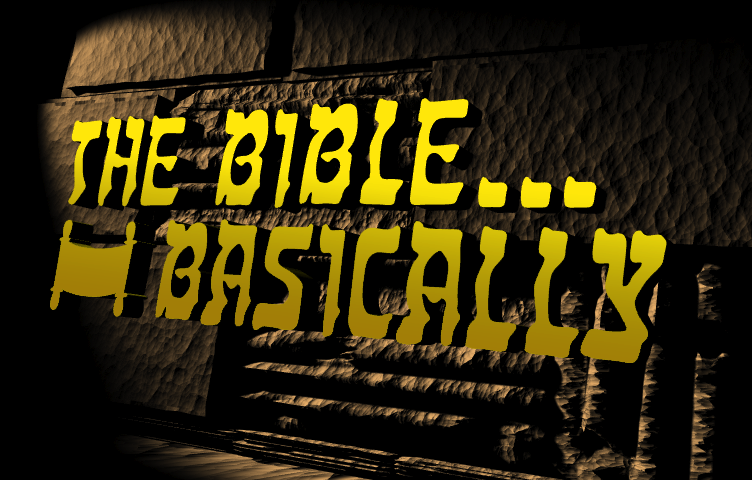 “열린”
성경
여러분의 성경은…
나뉘고 주사위모양으로 잘렸다...
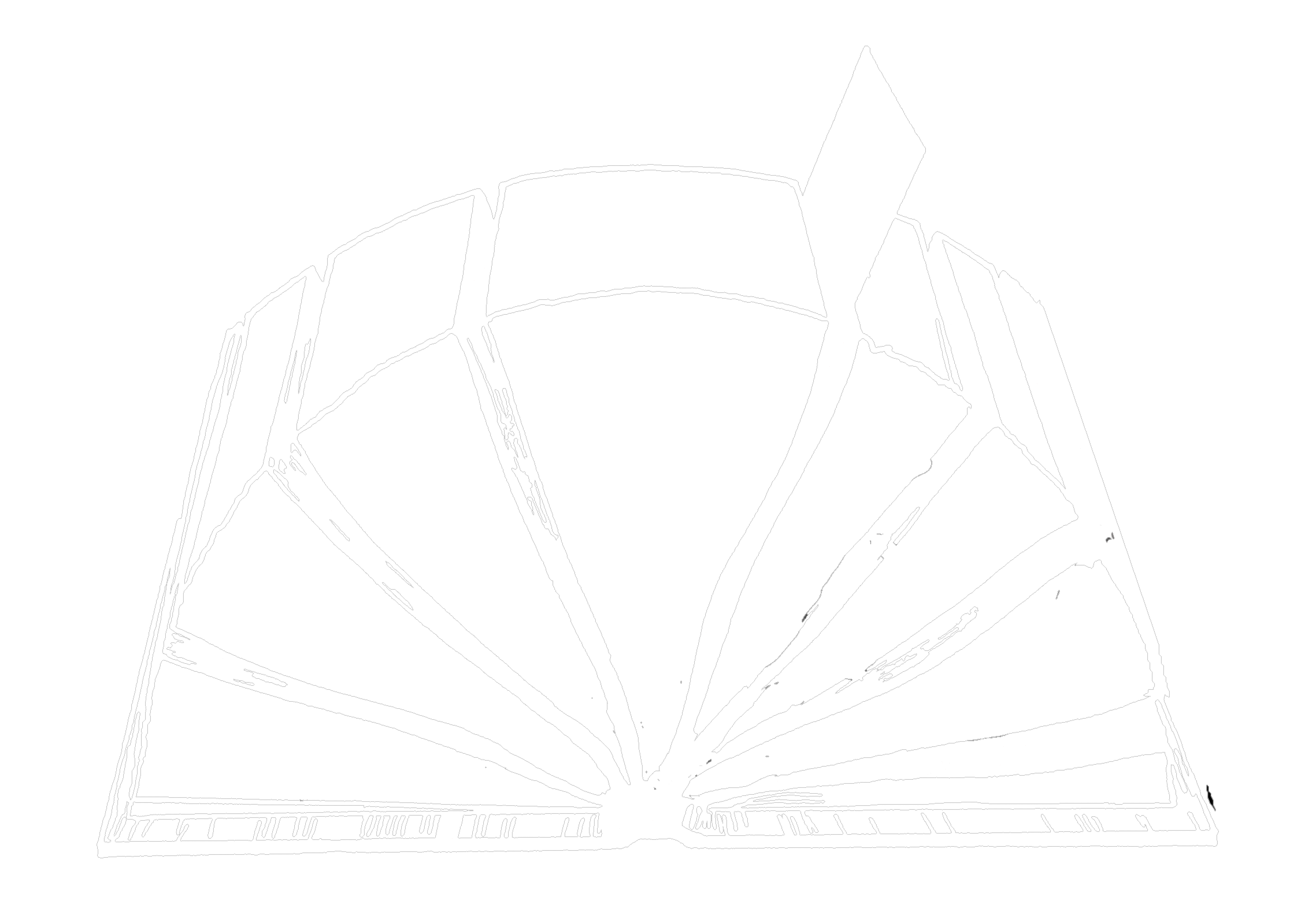 부분 
         그리고
단편
정돈된.......진보적.......영원한
A Ministry of ScriptureTechnologies International
7.5.06.
38
©2003 TBBMI
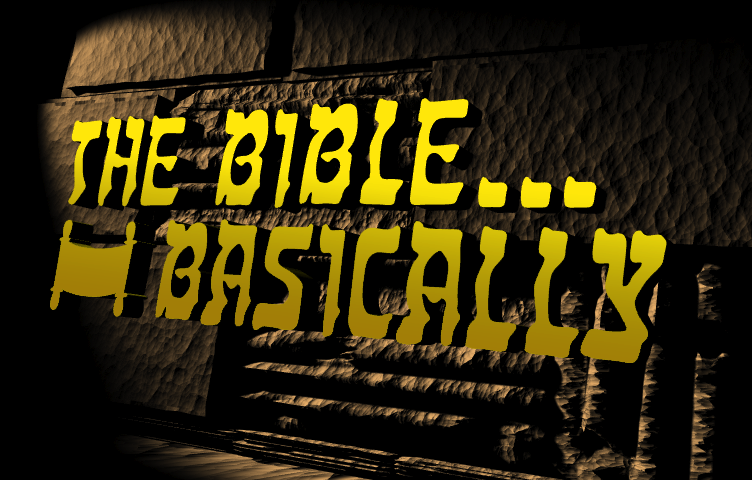 “열린”
성경
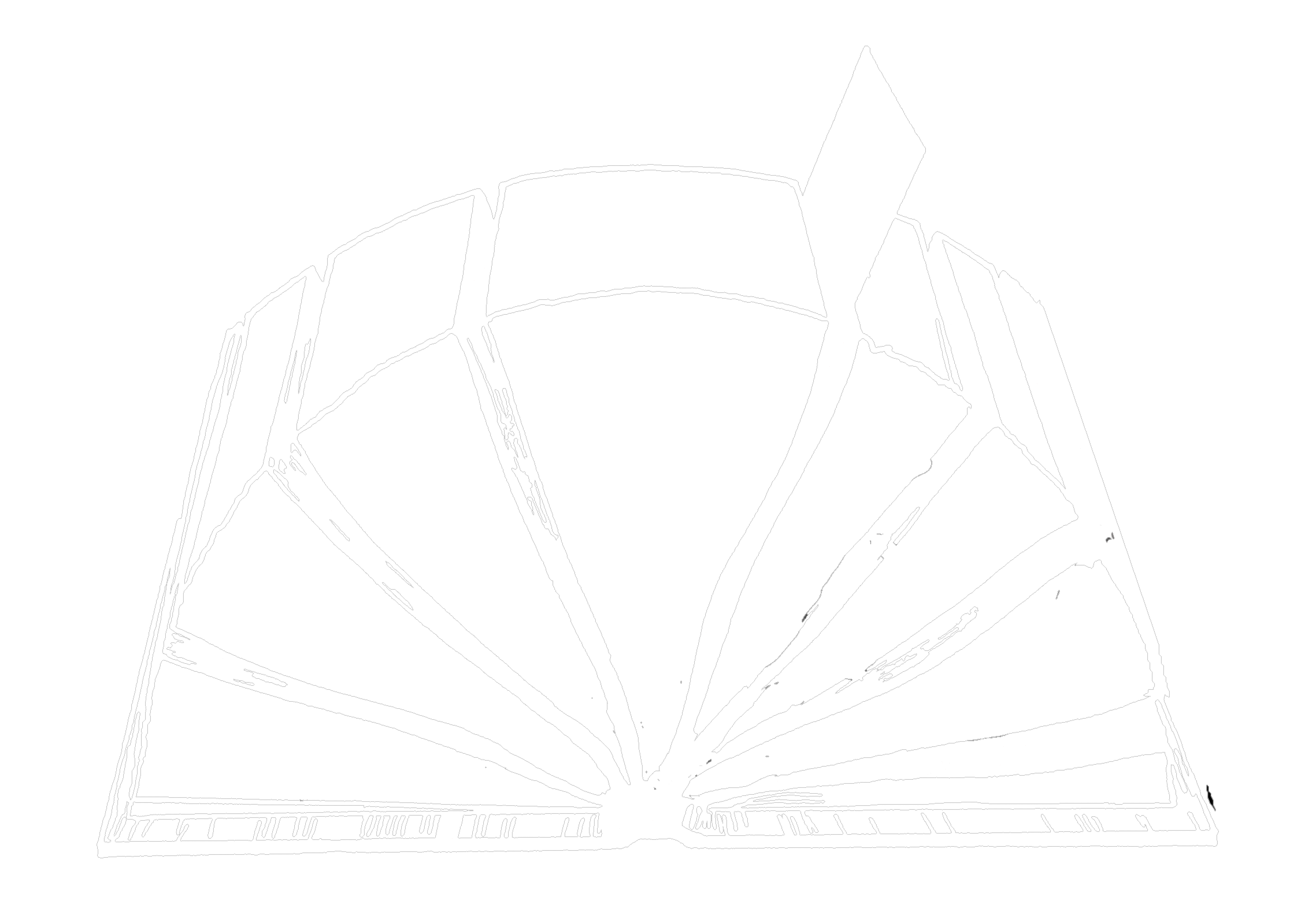 부분 
그리고
단편
정돈된.......진보적…....영원한
A Ministry of ScriptureTechnologies International
39
7.5.06.
©2003 TBBMI
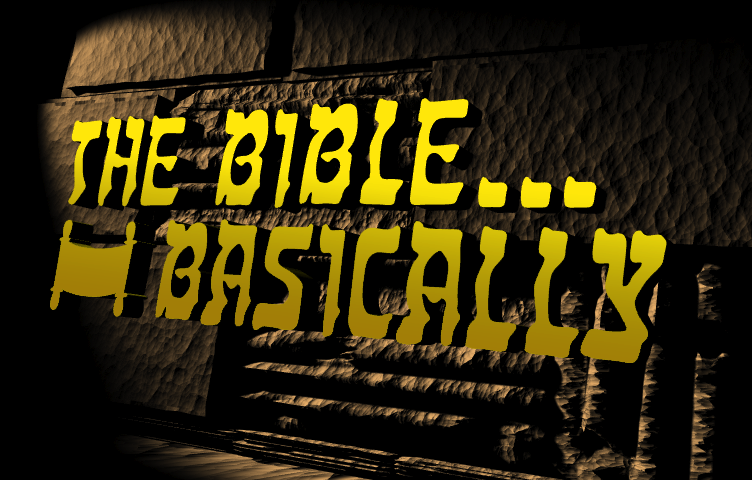 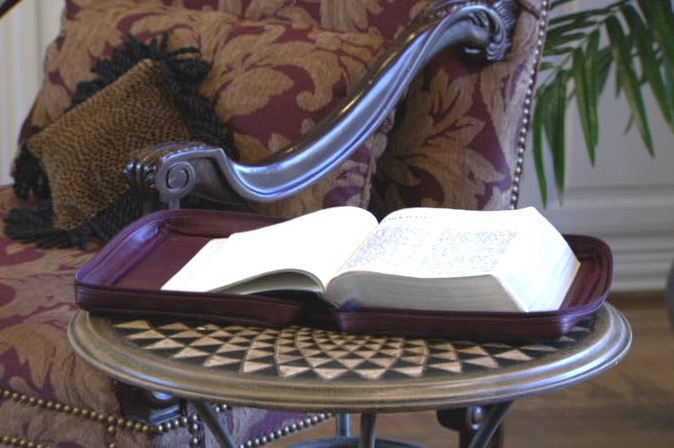 하나님의 영광
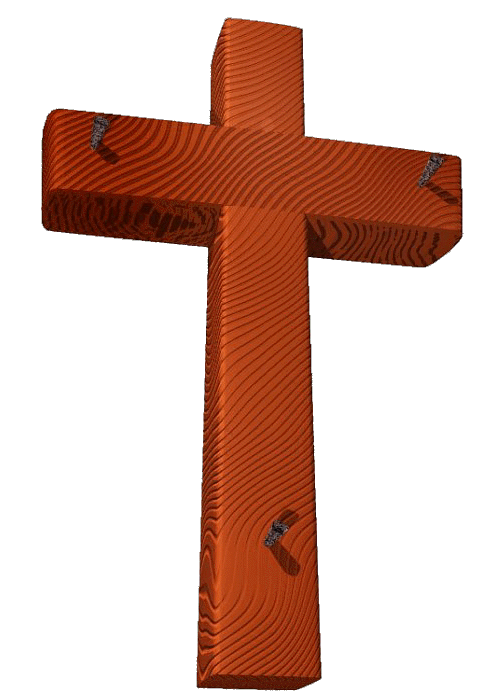 1
06-31
40
7.5.06.
©2003 TBBMI
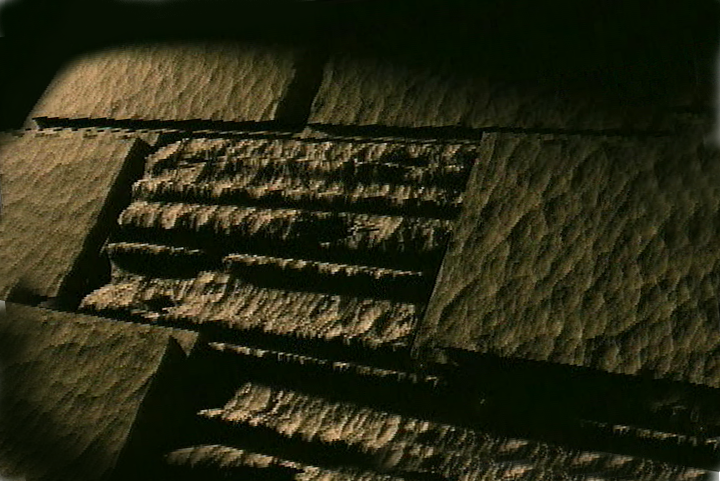 성경은…
기본적으로
Designed by Dr. John Fryman, Texas, USA • BibleBasically.orgTaught by Dr. Rick Griffith, Singapore Bible CollegeAll files in many languages for free download at BibleStudyDownloads.org
7.5.01.
03
©2003 TBBMI
이 자료를 무료로 가져가세요!
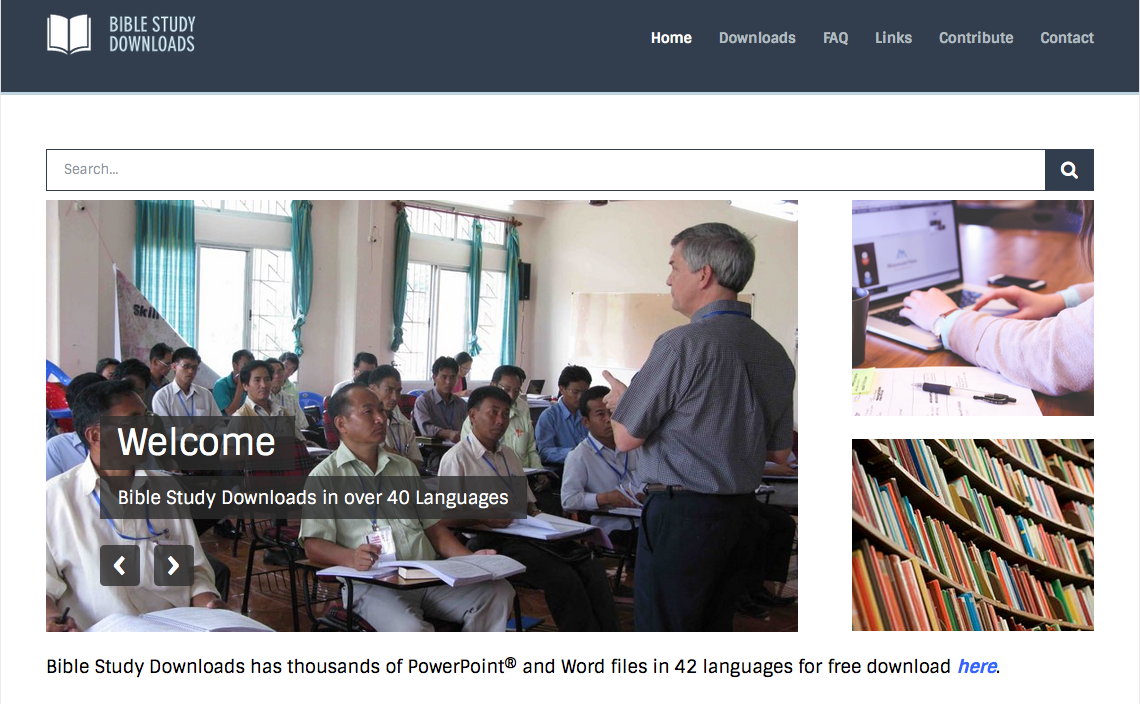 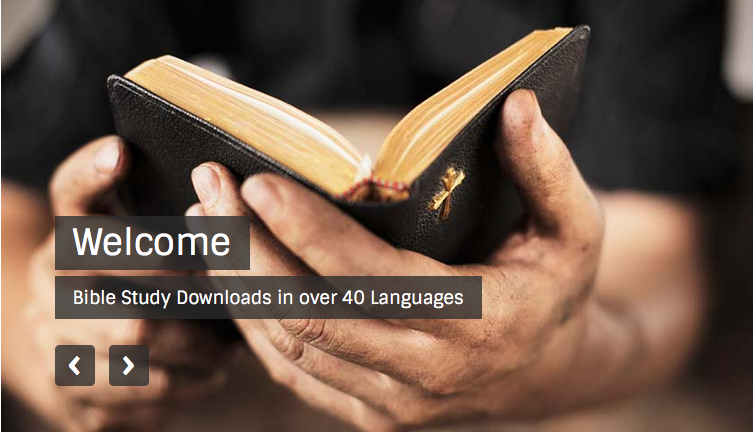 성경은 기본적으로 연결을 BibleStudyDownloads.org 에서 볼 수 있음
[Speaker Notes: BB]
*
42
7.5.06.
©2003 TBBMI